Hepatitis B MedicationsTenofovir DF (Viread)
Prepared by:
David H. Spach, MDH. Nina Kim, MD
Last Updated: February 21, 2020
Tenofovir DF (TDF)Summary of Key Studies
Phase 3 Trials- Study 102: TDF versus Adefovir in HBeAg-Negative- Study 103: TDF versus Adefovir in HBeAg-Positive- Study 108: TDF versus TAF in HBeAg-Negative- Study 110: TDF versus TAF in HBeAg-Positive
Tenofovir DF versus Adefovir in Chronic HBV*Study 102: HBeAg-Negative
*Published in tandem with Study 103
Tenofovir DF versus AdefovirHBeAg-NEGATIVE Participants: Study 102 Design
*Tenofovir DF: 300 mg/day
(n = 250)
2x
1x
Adefovir: 10 mg/day
(n = 125)
*Stratified by 1:1 by prior lamivudine or emtricitabine exposure (<12 weeks versus ≥12 weeks)
Source: Marcellin P, et al. N Engl J Med. 2008;359:2442-55.
Tenofovir DF versus AdefovirStudy 102: HBeAg-Negative Participants
Source: Marcellin P, et al. N Engl J Med. 2008;359:2442-55.
Tenofovir DF versus AdefovirStudy 102: HBeAg-Negative
Source: Marcellin P, et al. N Engl J Med. 2008;359:2442-55.
Tenofovir DF versus AdefovirStudy 102: HBeAg-Negative Participants
HBeAg-Negative Participants: Week 48 Treatment Response
P<0.001
P=0.29
*Reduction of ≥2 points in the Knodell necroinflammatory score without an increase in fibrosis
Source: Marcellin P, et al. N Engl J Med. 2008;359:2442-55.
Safety and Adverse EventsStudy 102 (HBeAg-Negative) & 103 (HBeAg-Positive)
Source: Marcellin P, et al. N Engl J Med. 2008;359:2442-55.
Tenofovir DF versus Adefovir in Chronic HBVStudy 103: HBeAg-Positive
Tenofovir DF versus Adefovir in Chronic HBV
*Published in tandem with Study 102
Tenofovir DF versus AdefovirHBeAg-POSITIVE Participants: Study 103 Design
*Tenofovir DF: 300 mg/day
(n = 176)
2x
Adefovir: 10 mg/day
(n = 90)
1x
*Stratified by 1:1 by ALT elevation
(<4X ULN versus ≥4X ULN)
Source: Marcellin P, et al. N Engl J Med. 2008;359:2442-55.
Tenofovir DF versus AdefovirStudy 103: HBeAg-Positive
Source: Marcellin P, et al. N Engl J Med. 2008;359:2442-55.
Tenofovir DF versus AdefovirStudy 103: HBeAg-Positive
Source: Marcellin P, et al. N Engl J Med. 2008;359:2442-55.
Tenofovir DF versus AdefovirStudy 103: HBeAg-Positive Results
HBeAg-Positive Participants: Week 48 Treatment Response
P<0.001
P=0.32
*Reduction of ≥2 points in the Knodell necroinflammatory score without an increase in fibrosis
Source: Marcellin P, et al. N Engl J Med. 2008;359:2442-55.
Tenofovir DF versus AdefovirStudy 103 Serologic Responses
HBeAg-Positive Participants: Week 48 Treatment Response
P=0.36
P=0.02
Source: Marcellin P, et al. N Engl J Med. 2008;359:2442-55.
Safety and Adverse EventsStudy 102 (HBeAg-Negative) & 103 (HBeAg-Positive)
Source: Source: Marcellin P, et al. N Engl J Med. 2008;359:2442-55.
Tenofovir DF versus Adefovir in Chronic HBVStudy 102 and 103: Combined Data Analysis
*Published in tandem with Study 102
Tenofovir DF versus AdefovirStudy Design: 102 and 103
Background- Two phase 3, randomized double-blind controlled trials - 106 center sites: Europe (60), Asian-Pacific (15), N. America (31) 
Subjects- Study 102: Chronic HBeAg-negative with ALT >1 and <10x ULN- Study 103: Chronic HBeAg-positive with ALT >2 and <10x ULN- Exclusions: decompensated liver disease; HIV, HCV, or delta infection;  HCC; CrCl <70 mL/min, Hgb <8 mg/dL, or ANC <1,000/mm3
End-Points  - Primary: HBV DNA to <400 copies/mL & histologic improvement    (≥2 point drop in Knodell score without increased fibrosis) - Secondary: HBV DNA and ALT levels over time, HBeAg and    HBsAg loss and seroconversion
Source: Marcellin P, et al. N Engl J Med. 2008;359:2442-55.
Tenofovir DF versus AdefovirStudy 102 and 103: 48 Week Treatment Response
Study 102: HBeAg-Negative Patients
Study 103: HBeAg-Positive Patients
P<0.001
P=0.32
P<0.001
P=0.29
*Reduction of ≥2 points in the Knodell necroinflammatory score without an increase in fibrosis
Source: Marcellin P, et al. N Engl J Med. 2008;359:2442-55.
Tenofovir DF in Patients with Chronic HBVStudy 102 and 103: 48 Week Treatment Response
Study 102: HBeAg-Negative Patients
Study 103: HBeAg-Positive Patients
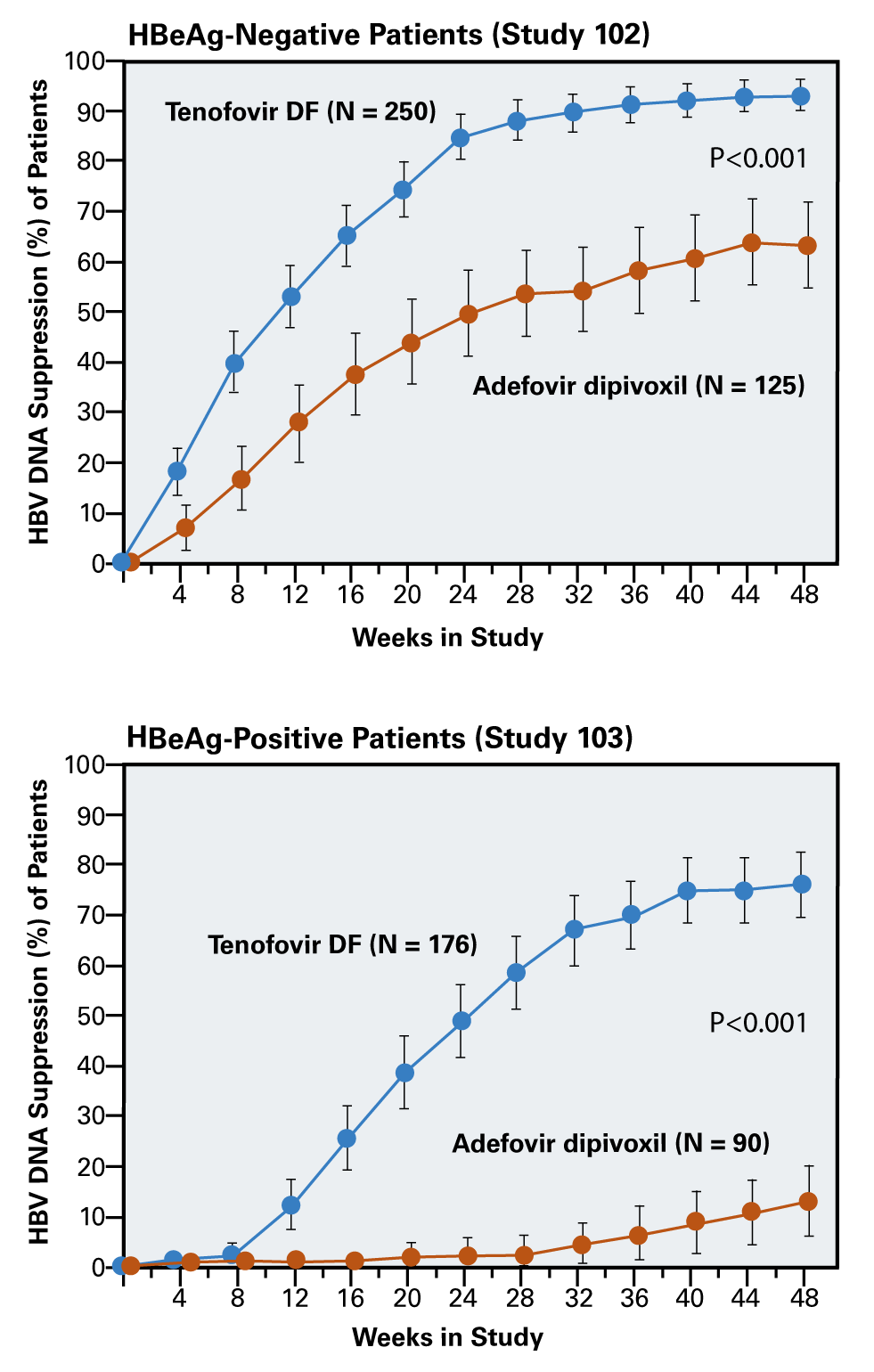 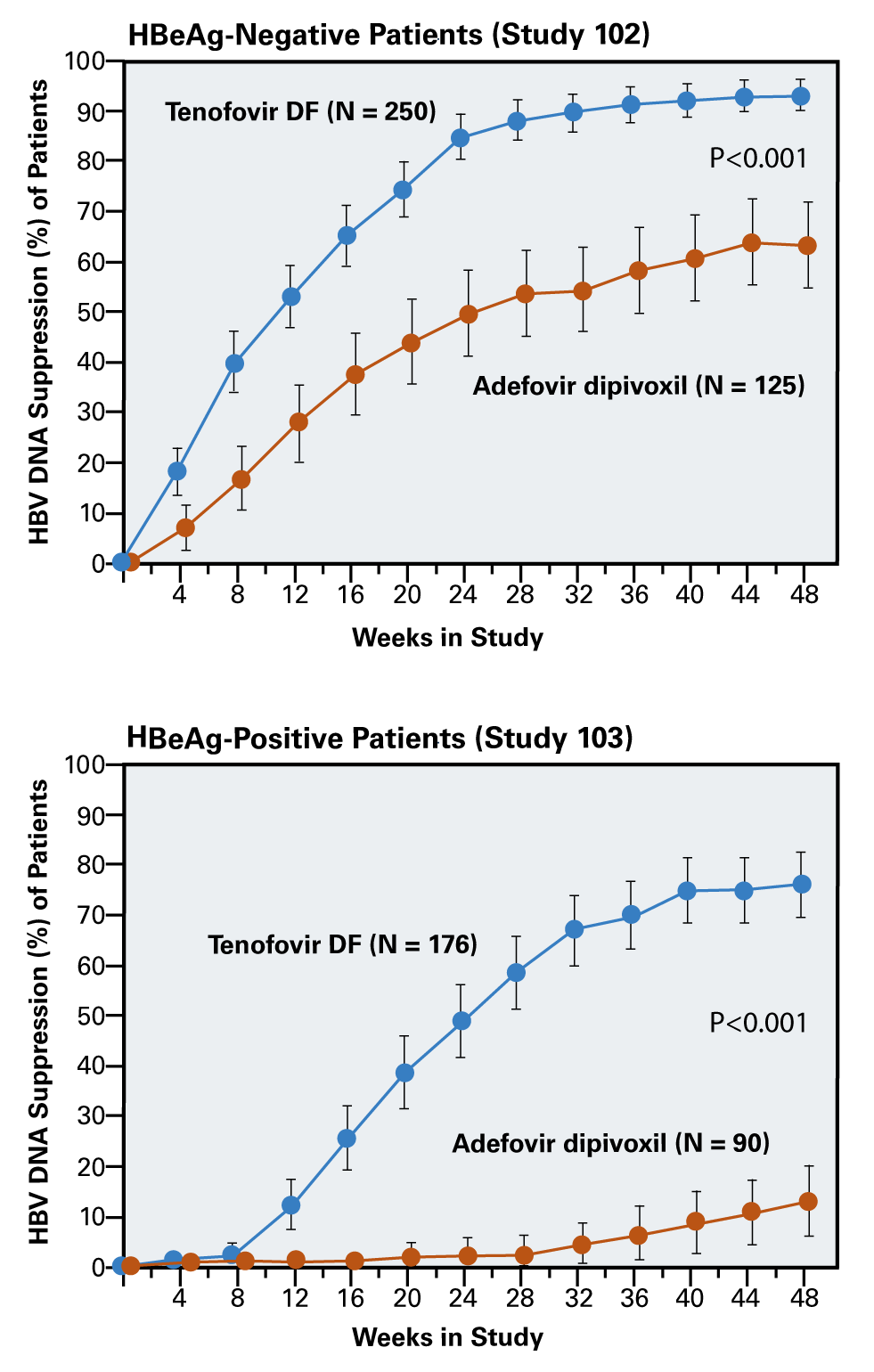 *HBV DNA suppression defined as <400 copies/mL
Source: Marcellin P, et al.  N Engl J Med. 2008;359:2442-55.
Tenofovir DF in Patients with Chronic HBVCombined Data from Studies 102 and 103
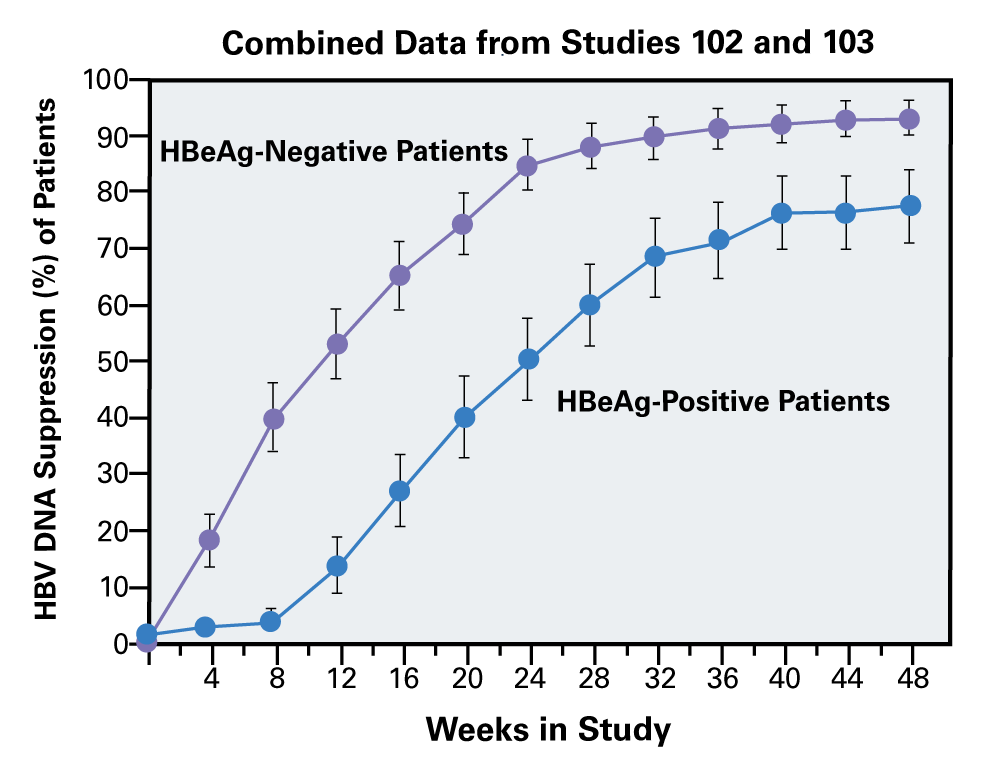 *HBV DNA suppression defined as <400 copies/mL
Source: Marcellin P, et al.  N Engl J Med. 2008;359:2442-55.
Safety and Adverse EventsStudy 102 and 103: HBeAg-Negative and HBeAg-Positive
Source: Marcellin P, et al. N Engl J Med. 2008;359:2442-55.
Safety and Adverse EventsStudy 102 (HBeAg-Negative) & 103 (HBeAg-Positive)
Source: Source: Marcellin P, et al. N Engl J Med. 2008;359:2442-55.
Impact of Tenofovir DF on Fibrosis and CirrhosisStudies 102 and 103: 5-Year Follow-Up
Impact of Tenofovir DF on Fibrosis and CirrhosisStudy 102 and 103: 5-Year Follow-Up Design
Background- Open-label, single-arm continuation study of the 48-week phase 3  randomized controlled trials (Study 102, 103) of tenofovir DF vs  adefovir
Subjects- N = 348 with chronic HBeAg-negative or HBeAg-positive- All switched to open-label tenofovir DF after blinded phase complete- Had liver biopsies at baseline (year 1) and year 5 of follow-up.
 Regimen- Tenofovir DF 300 mg once daily
Study End-Points - Histologic Response: ≥2-point decrease in the Knodell  necroinflammatory score and no worsening in Knodell fibrosis score. - Fibrosis regression: ≥1-point decrease in Ishak fibrosis score
Source: Marcellin et. al. Lancet. 2013;381:468-75.
Impact of Tenofovir DF on Fibrosis and CirrhosisStudy Design
Randomized Trial
Open-Label Phase
Completed Trial
n = 641
n = 585
n = 489
Biopsy
Biopsy
Biopsy
n = 348
48 weeks
Year 5
Tenofovir DF 300 mg/day
Tenofovir DF 300 mg/day
Adefovir10 mg/day
Source: Marcellin et. al. Lancet. 2013;381:468-75.
Impact of Tenofovir DF on Fibrosis and CirrhosisCharacteristics of Participants with Baseline Cirrhosis
Source: Marcellin et. al. Lancet. 2013;381:468-75.
Impact of Tenofovir DF on Fibrosis and CirrhosisCharacteristics of Participants with Baseline Cirrhosis
Source: Marcellin et. al. Lancet. 2013;381:468-75.
Impact of Tenofovir DF on Fibrosis and CirrhosisHistologic Improvement at Year 5 (All participants)
136/348
304/348
115/126
Source: Marcellin et. al. Lancet. 2013;381:468-75.
Impact of Tenofovir DF on Fibrosis and CirrhosisChanges in Knodell and Ishak Scores Among All Participants
Source: Marcellin et. al. Lancet. 2013;381:468-75.
Impact of Tenofovir DF on Fibrosis and CirrhosisConclusions
Source: Marcellin et. al. Lancet. 2013;381:468-75.
Tenofovir AF vs Tenofovir DF in HBeAg-NegativeStudy 108
Tenofovir AF vs Tenofovir DF for HBeAg-NegativeStudy 108: Design
Background- Randomized double-blind placebo-controlled non-inferiority trial of  tenofovir alafenamide (TAF) versus tenofovir disoproxil fumarate (TDF)  in HBeAg-negative adults with chronic hepatitis B
Subjects (n = 426)- Age ≥18 years- Chronic HBeAg-negative- HBV DNA level >20,000 IU/mL- ALT >60 IU/L in men, >38 IU/L in women; ALT <10 x ULN for both
 Regimen- Tenofovir AF: 25 mg once daily with matching placebo	- Tenofovir DF: 300 mg once daily with matching placebo
Study End-Point - HBV DNA level <29 IU/mL at week 48
Source: Buti M, et. al. Lancet Gastroenterol Hepatol. 2016;1:196-206.
Tenofovir AF vs Tenofovir DF for HBeAg-NegativeStudy 108: Design
Time 0
Week 48
Week 96
Analysis
Analysis
Tenofovir alafenamide: 25 mg/day
(n = 285)
2x
Tenofovir DF: 300 mg/day
(n = 140)
1x
Source: Buti M, et. al. Lancet Gastroenterol Hepatol. 2016;1:196-206.
Tenofovir AF vs Tenofovir DF for HBeAg-NegativeStudy 108: Baseline Characteristics
Source: Buti M, et. al. Lancet Gastroenterol Hepatol. 2016;1:196-206.
Tenofovir AF vs Tenofovir DF for HBeAg-NegativeStudy 108: Results at Week 48
P=0.47
P=0.076
P=0.0005
*Using normal ranges of ≤30 U/L for men and ≤19 U/L for women
Source: Buti M, et. al. Lancet Gastroenterol Hepatol. 2016;1:196-206.
Tenofovir AF vs Tenofovir DF for HBeAg-NegativeStudy 108: Adverse Effects
Week 48 Changes in Bone Mineral Density (BMD)
Source: Buti M, et. al. Lancet Gastroenterol Hepatol. 2016;1:196-206.
Tenofovir AF vs Tenofovir DF for HBeAg-NegativeStudy 108: Adverse Effects
Week 48 Changes in Bone Mineral Density (BMD)
Source: Buti M, et. al. Lancet Gastroenterol Hepatol. 2016;1:196-206.
Tenofovir AF vs Tenofovir DF for HBeAg-NegativeStudy 108: Results
Source: Buti M, et. al. Lancet Gastroenterol Hepatol. 2016;1:196-206.
Tenofovir AF vs Tenofovir DF in HBeAg-PositiveStudy 110
Tenofovir AF vs Tenofovir DF for HBeAg-PositiveStudy 110: Design
Background- Randomized double-blind placebo-controlled non-inferiority trial of  tenofovir alafenamide (TAF) versus tenofovir disoproxil fumarate (TDF)  in HBeAg-positive chronic hepatitis B patients
Subjects- N = 1473 with chronic hepatitis B eAg-positive infection- HBV DNA level >20,000 IU/mL- ALT >60 IU/L in men, >38 IU/L in women; <10 x ULN for both
 Regimens- Tenofovir AF 25 mg once daily with matching placebo	- Tenofovir DF 300 mg once daily with matching placebo
Study End-Point - HBV DNA level <29 IU/mL at week 48
Source: Chan HL, et. al. Lancet Gastroenterol Hepatol. 2016;1:185-95.
Tenofovir AF vs Tenofovir DF for HBeAg-PositiveStudy 110: Design
Time 0
Week 48
Week 96
Randomized 2:1
Analysis
Analysis
Tenofovir alafenamide: 25 mg/day
(n = 581)
Tenofovir DF: 300 mg/day
(n = 292)
Source: Chan HL, et. al. Lancet Gastroenterol Hepatol. 2016;1:185-95.
Tenofovir AF vs Tenofovir DF for HBeAg-PositiveStudy 110: Baseline Characteristics
Source: Chan HL, et. al. Lancet Gastroenterol Hepatol. 2016;1:185-95.
Tenofovir AF vs Tenofovir DF for HBeAg-PositiveStudy 110: Results at Week 48
P=0.25
P=0.014
P=0.47
*Using normal ranges of ≤30 U/L for men and ≤19 U/L for women
Source: Chan HL, et. al. Lancet Gastroenterol Hepatol. 2016;1:185-95.
Tenofovir AF vs Tenofovir DF for HBeAg-PositiveStudy 110: Adverse Effects
Week 48 Changes in Bone Mineral Density (BMD)
Source: Chan HL, et. al. Lancet Gastroenterol Hepatol. 2016;1:185-95.
Tenofovir AF vs Tenofovir DF for HBeAg-PositiveStudy 110: Conclusion
Source: Buti M, et. al. Lancet Gastroenterol Hepatol. 2016;1:196-206.